UConn School of Social WorkOrientation and Welcome for New Adjunct InstructorsSpring 2025
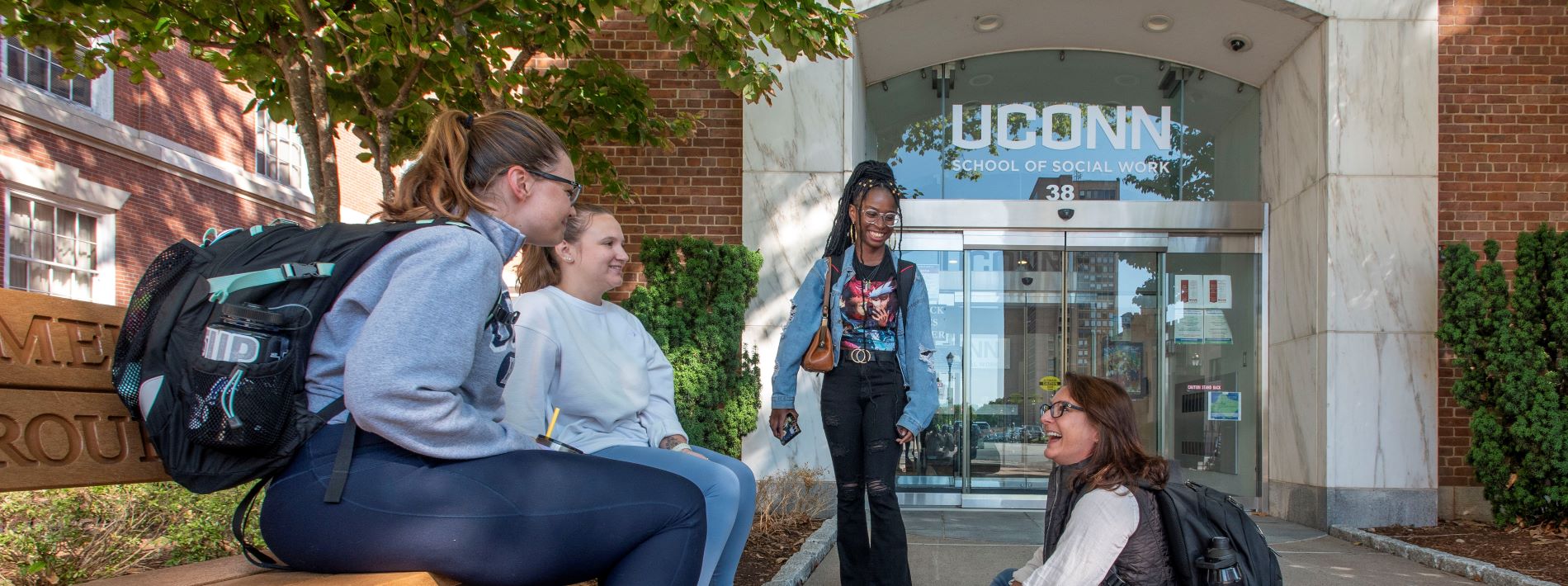 Agenda
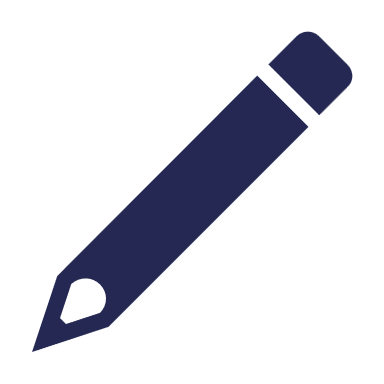 [Speaker Notes: Update / moved the order around]
Welcome!
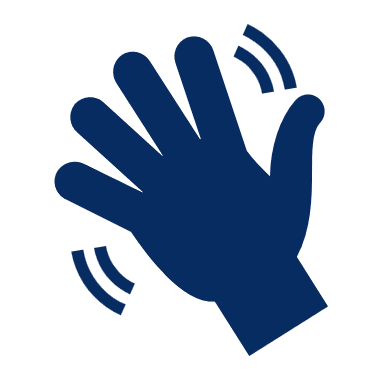 UConn SSW Mission
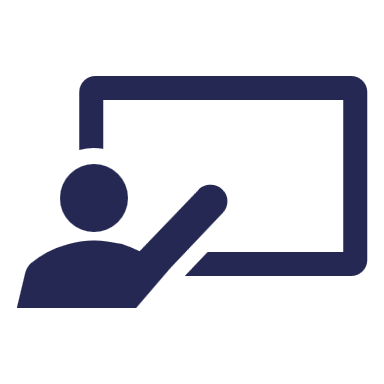 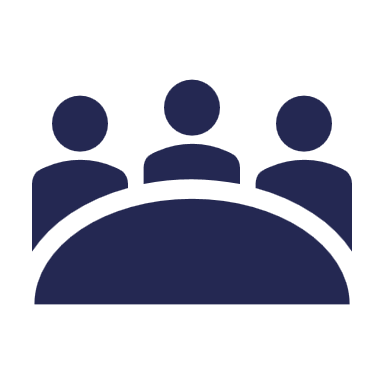 UConn SSW’s Commitment to Student-Centered Teaching and Learning
[Speaker Notes: From the Strategic Plan

Commitment to teaching, recognizing changing demographics of students, impact of the pandemic, first generation students, diversity of student population, online students/desire for online, differences between BSW/MSW, students managing many responsibilities and roles, many working full-time, may be working in the field already, doing MSW to provide more opportunities within existing workplaces, etc.]
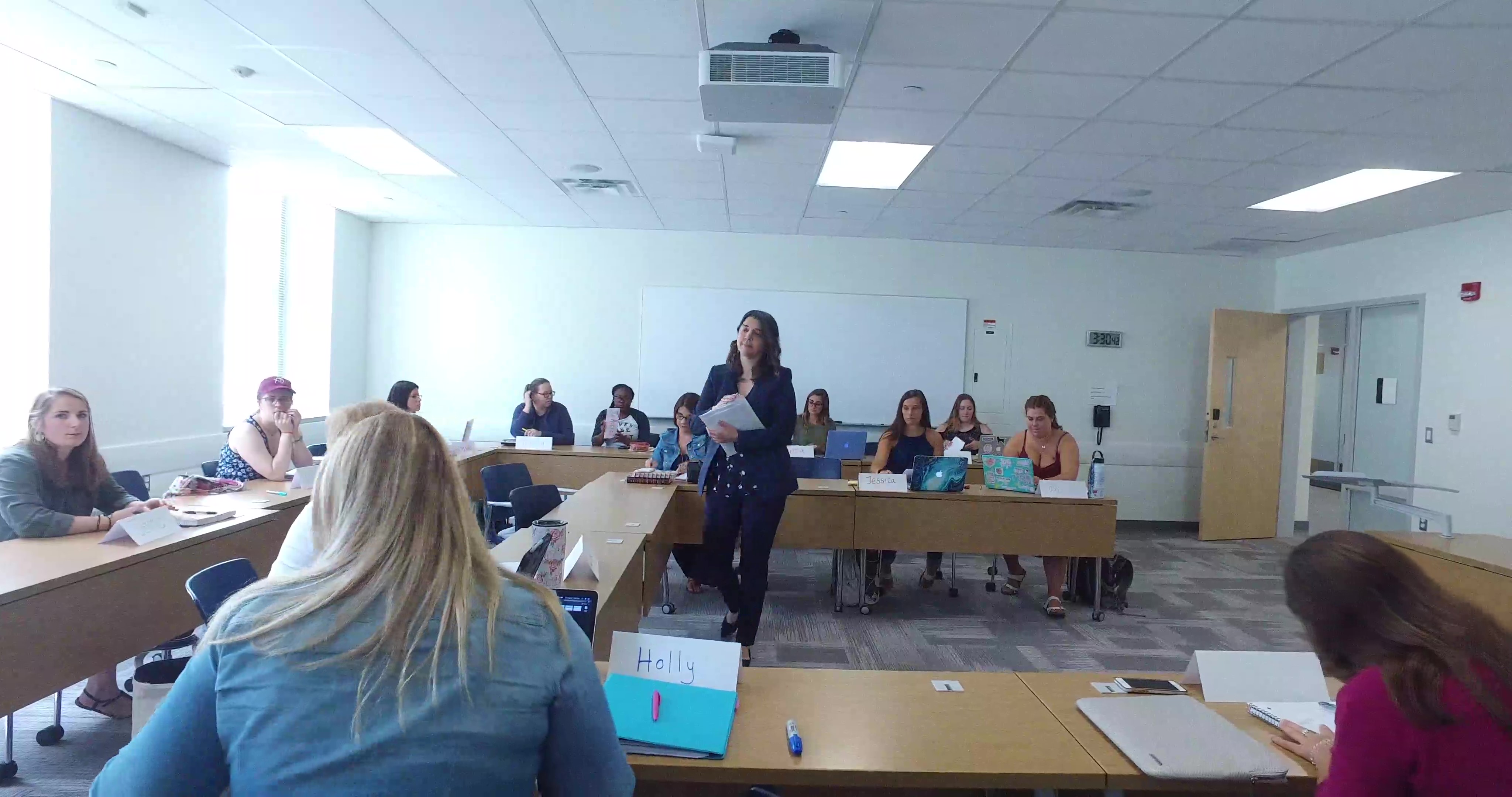 General Information – Getting Started
Getting Set Up
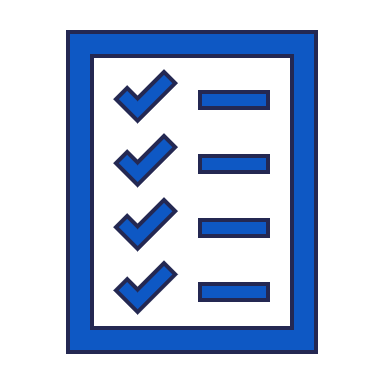 Getting Set Up – Form I-9
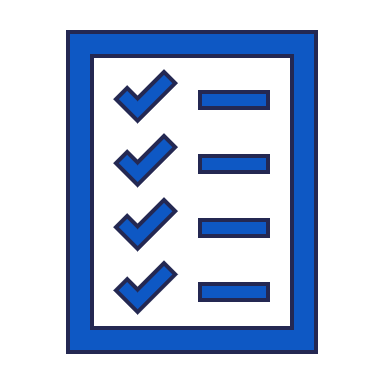 Getting Set Up - Continued
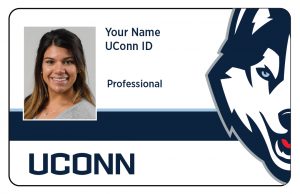 First Paycheck and Direct Deposit
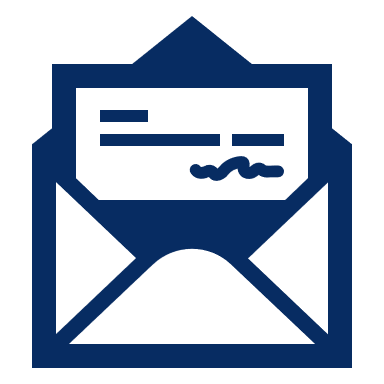 MSW and BSW Programs
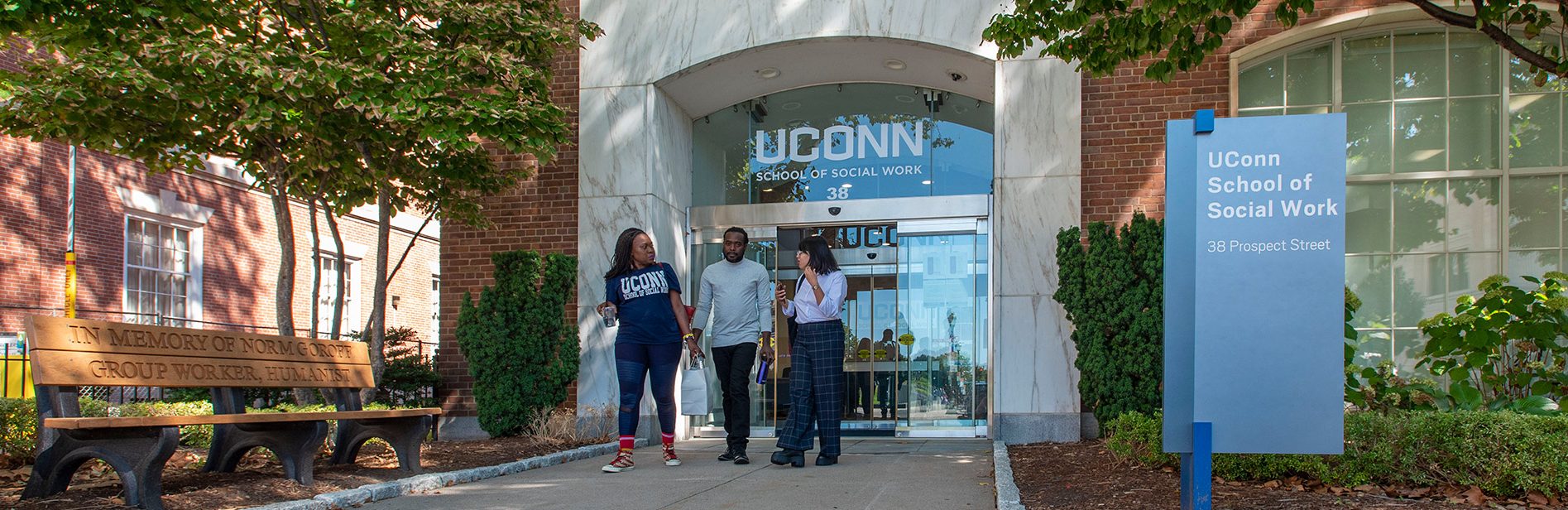 [Speaker Notes: Update / moved the order around]
Master of Social Work (MSW) Program
MSW Student Handbook - https://socialwork.uconn.edu/msw-students/
[Speaker Notes: MSW program – discuss different program formats and options, specializations; student populations you may have in your courses]
Bachelor of Social Work (BSW)
[Speaker Notes: Paula – add to slide]
Who’s Who
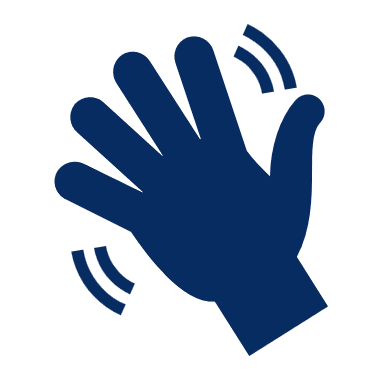 Role of Faculty Advisors
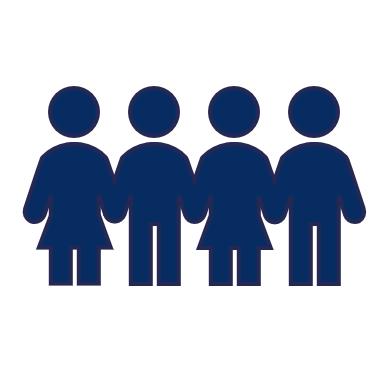 Role of Faculty Advisors – Cont.
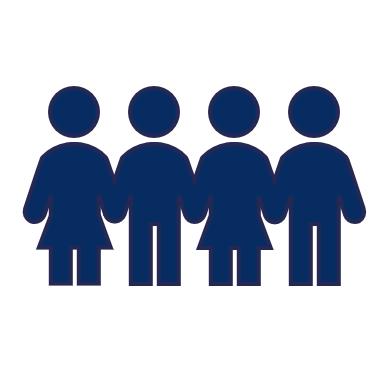 Getting Ready for the Semester
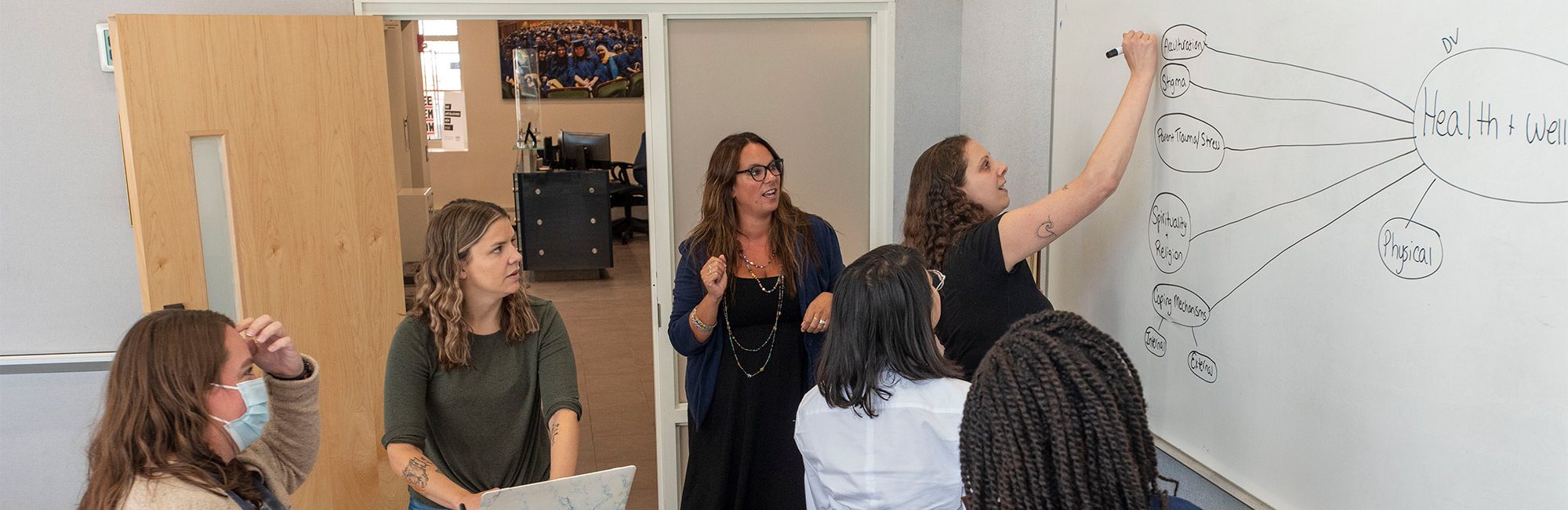 [Speaker Notes: Update / moved the order around]
Academic Calendar / Important Dates
[Speaker Notes: Is this same for MSW and BSW?
Monday classes – check dates, how many sessions?]
Preparing for the Start of Classes
[Speaker Notes: Welcome email – a few days prior, can include syllabus or reference to course site and when it will open, share any information they might need to know for day 1; for in-person, Synch OL remind of class time, share the webex link with students]
The Council on Social Work Education (CSWE) Assessment
[Speaker Notes: All courses (except electives) are assessed for a number of CSWE competencies – this should be noted in your syllabus, but if not, you will be provided with further information. There will be specific assignments that are assessed for specific competencies.  You will grade your assignments as you normally would, but will also be asked to completed an Assessment/EPAS sheet at the end of the semester where you will provide a score (on a scale from 1-5) about student competency (not meeting, meeting, exceeding) expectations, based on the specific assignment.  We will hold a session closer to the end of the semester about this, but please reach out with any questions.  

Build out resources in HuskyCT on this?]
(CSWE) Assessment Continued
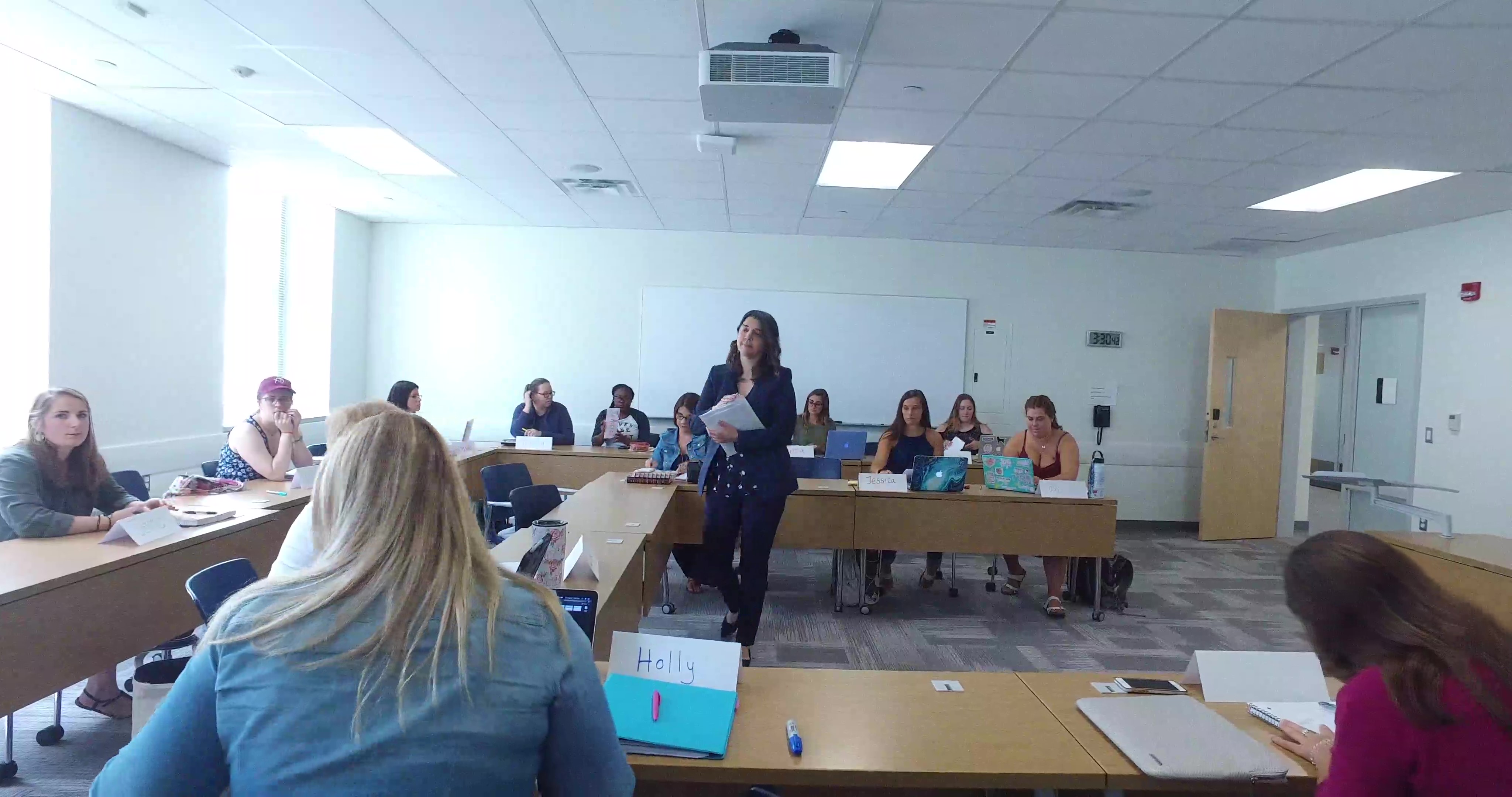 Brief Student Admin & HuskyCT Overview
Student Administration System
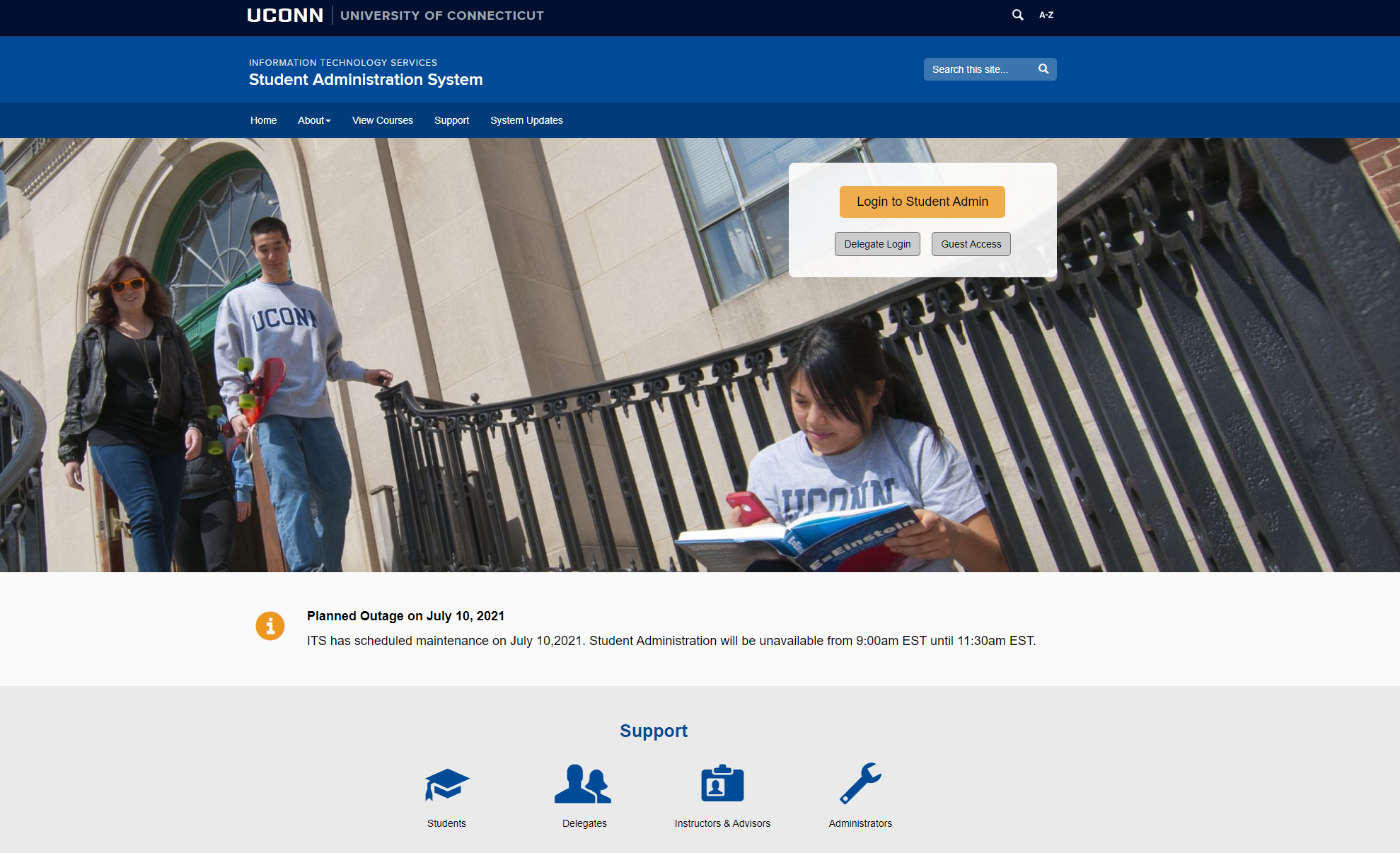 Instructors and Advisors Support
Logging Into & Out of Student Admin
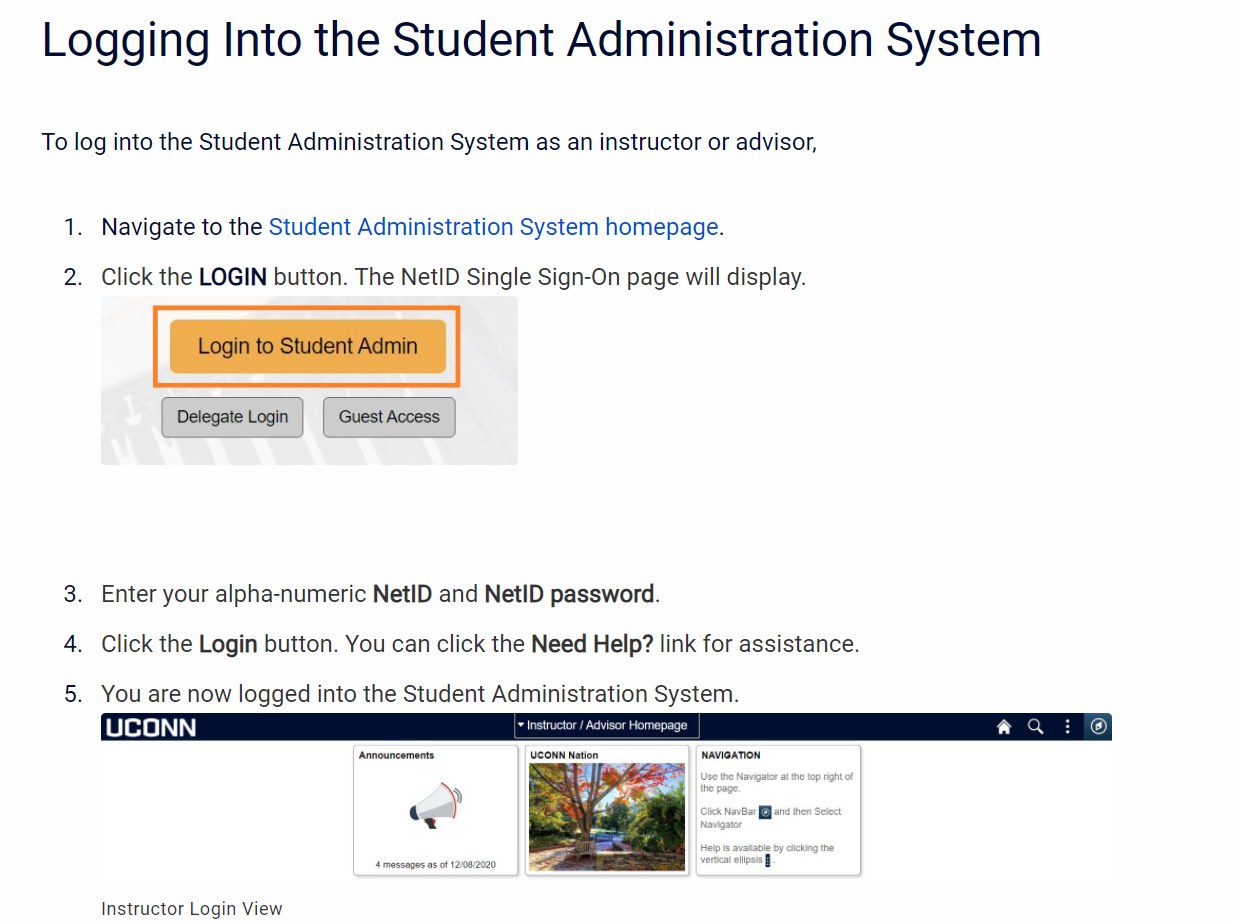 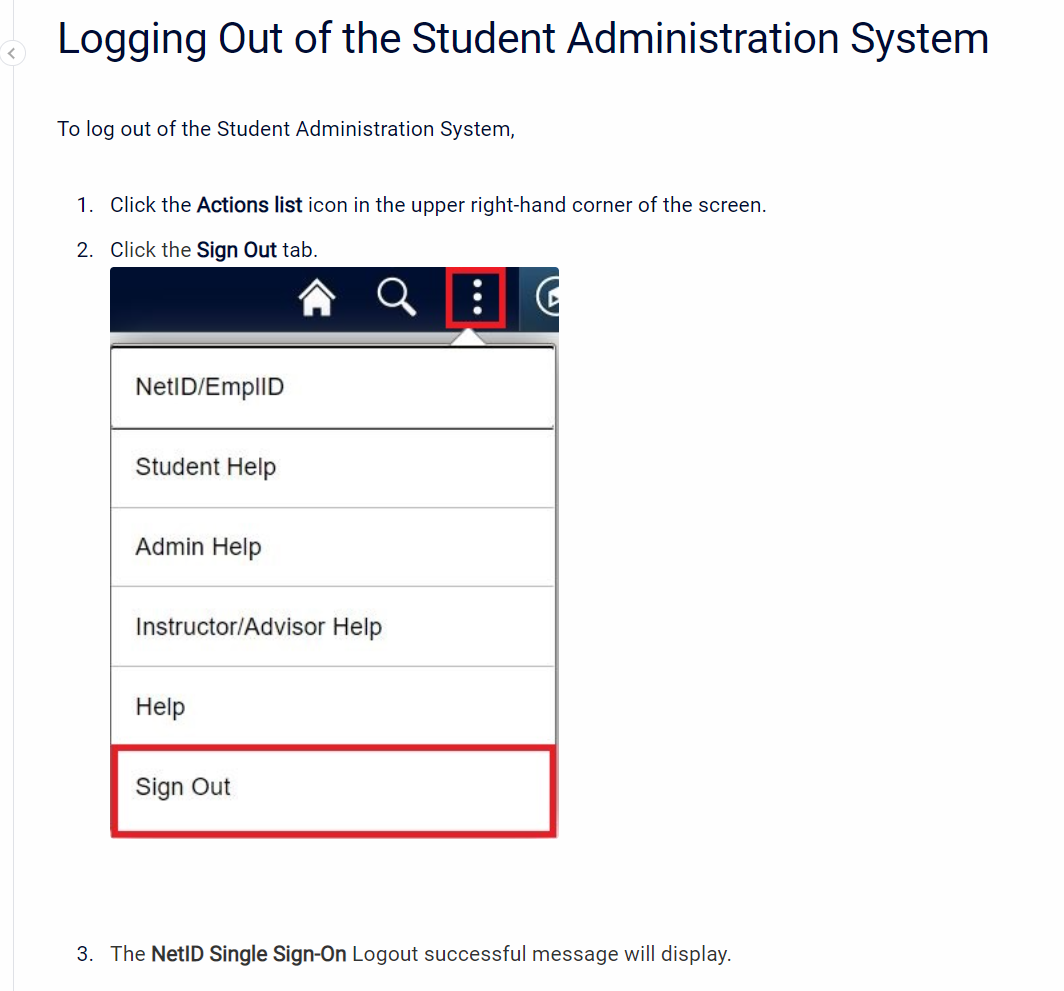 Be sure to save to your favorites
Home | Student Administration System (uconn.edu)
Setting common favorites – my schedule, class roster & Grade roster
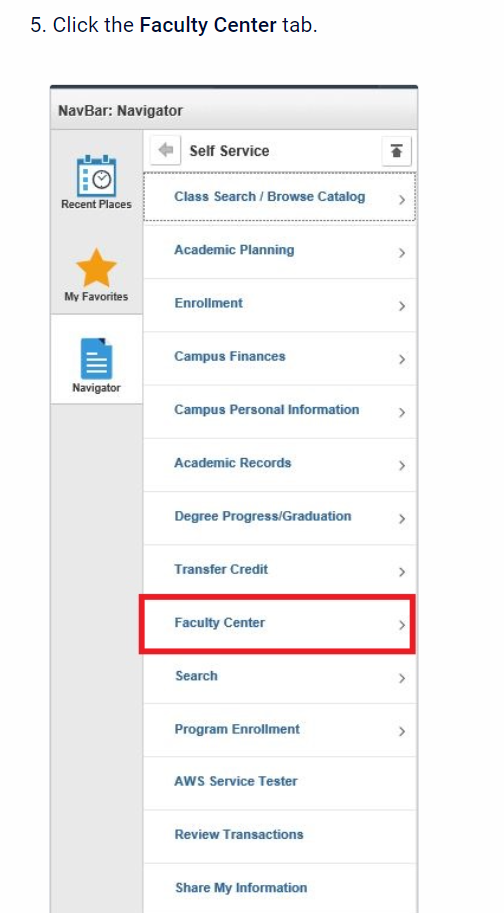 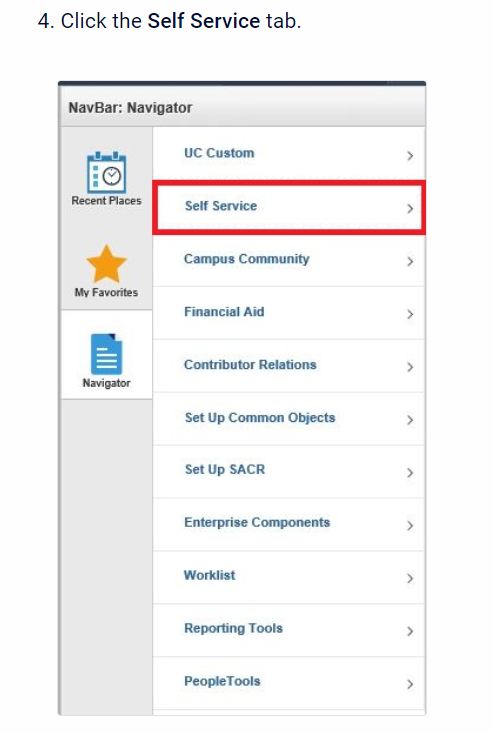 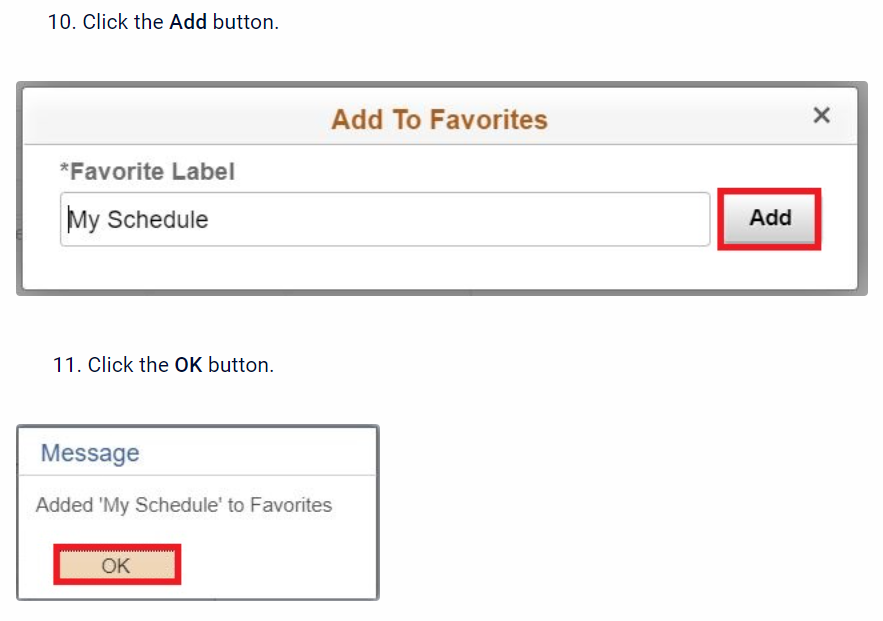 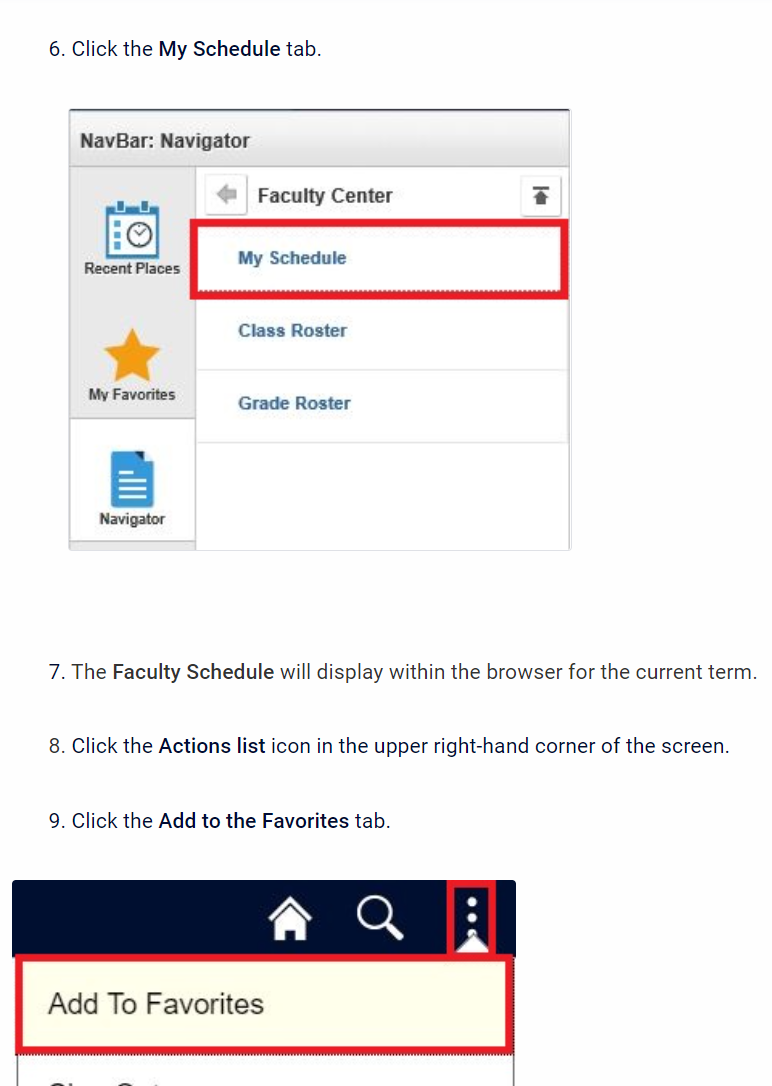 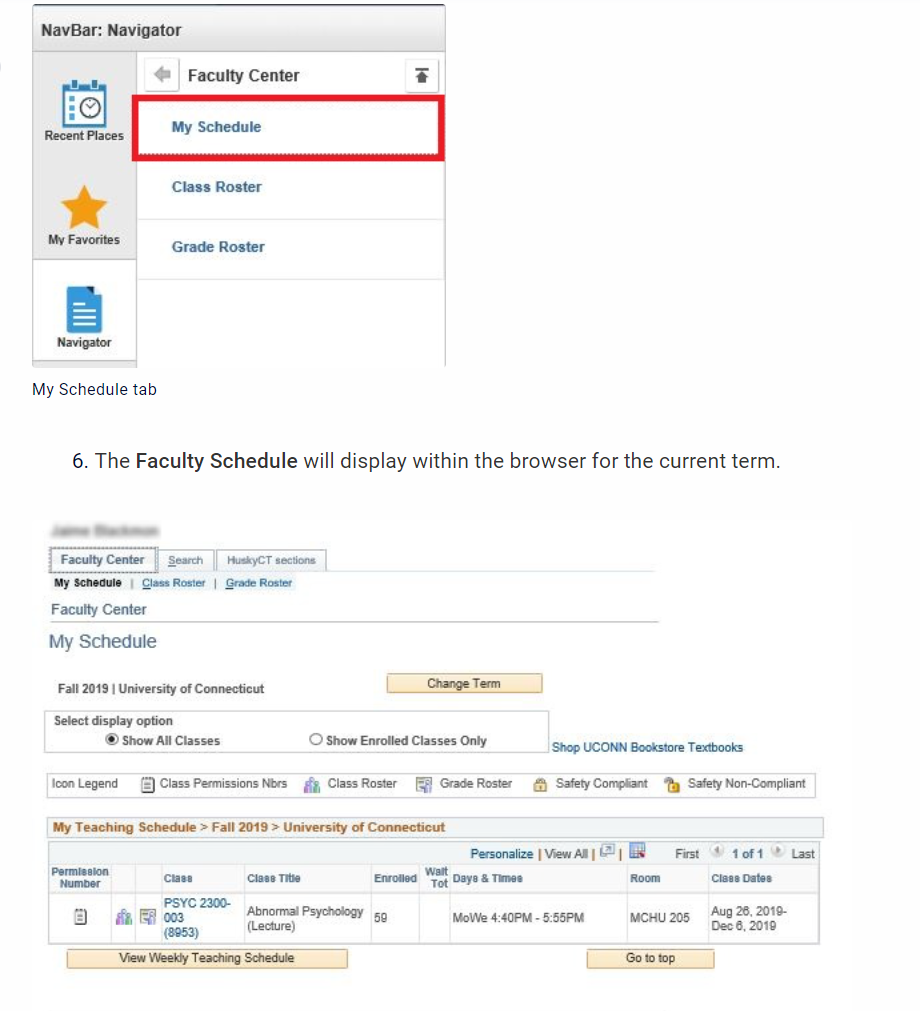 Viewing Class Schedule
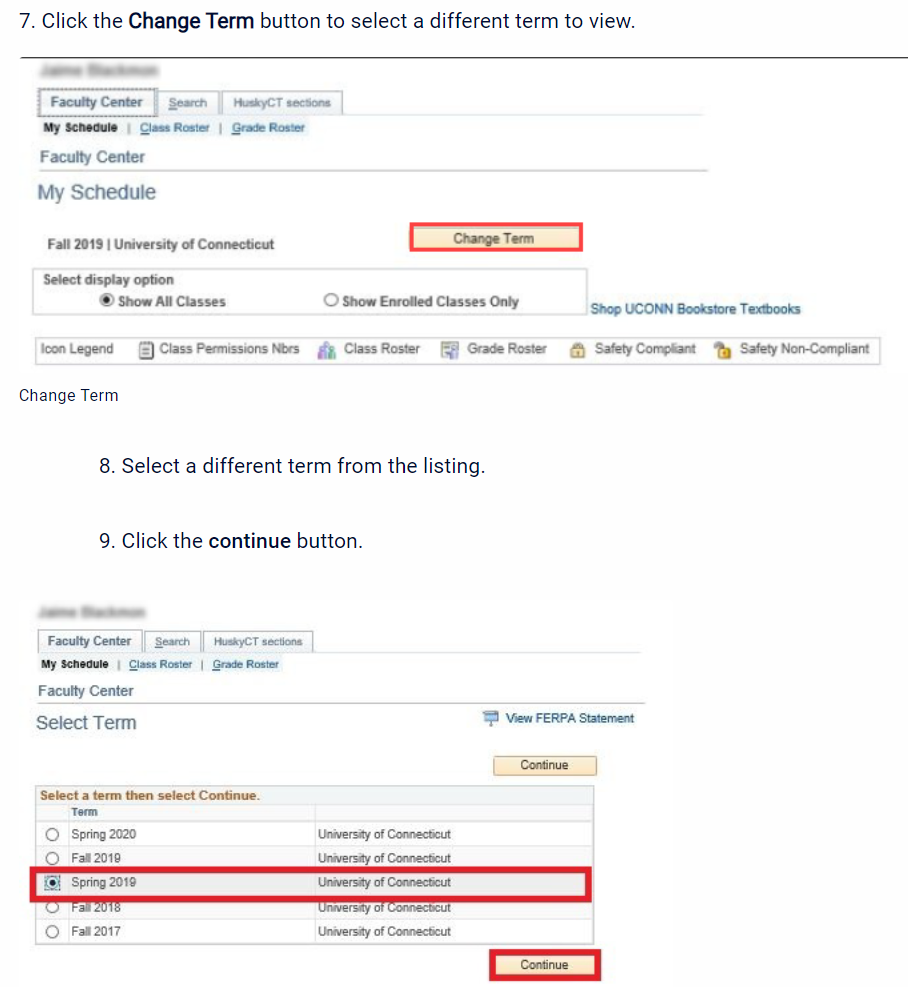 Since you will have saved My schedule as a favorite, there will be less steps when you view your schedule.
Please note the highlighted indicates:
Permission number
class
title
# of students enrolled
days & times class meets
room number 
semester dates
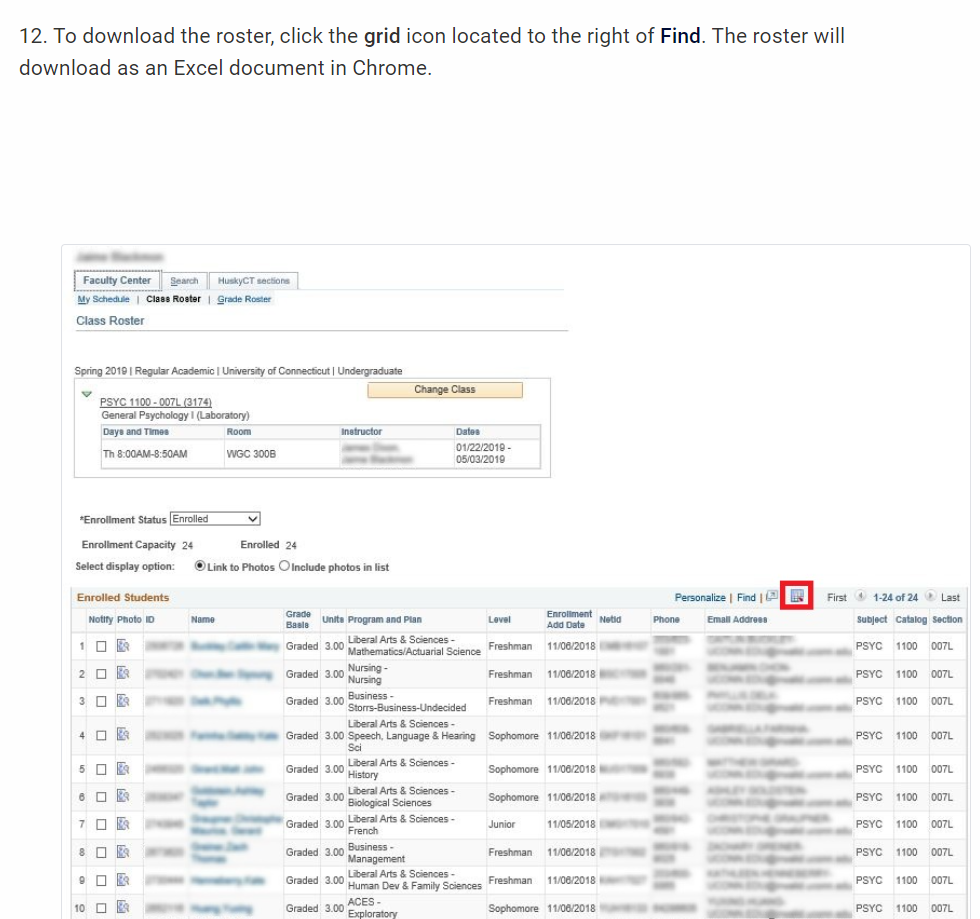 Downloading Class Roster
Log into Student Admin
Go to your Favorites bar and select 	Class roster
Ensure you are in the correct term
Click the grid icon located to the right of Find (see highlighted).
The roster will download as an Excel document in Chrome.
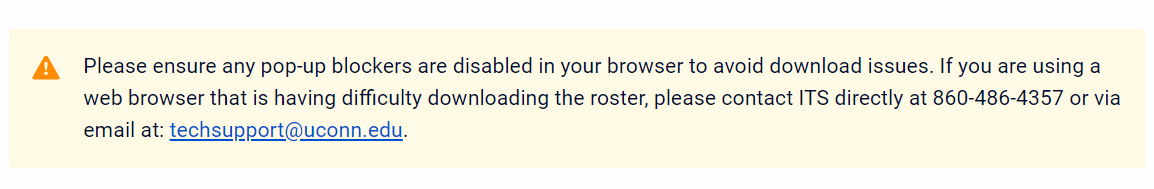 HuskyCT
HuskyCT is UConn’s name for the Blackboard learning management system used. HuskyCT sites are used for face-to-face classes and fully online classes. 

The use of HuskyCT is so widespread that students expect to see a HuskyCT site for each class they are taking and are worried when they don’t.

Most common uses of HuskyCT:  
send announcements
post content and  
post grades

Instructors also use HuskyCT for 
online submission of assignments, discussions, and quizzes.
Blackboard Learn (uconn.edu)
HuskyCT Course Request
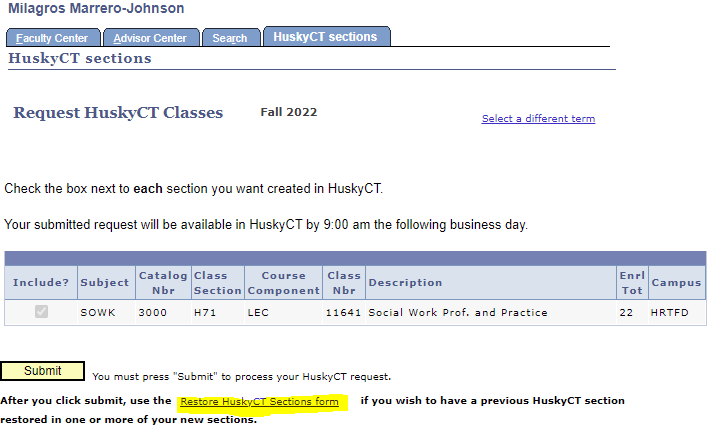 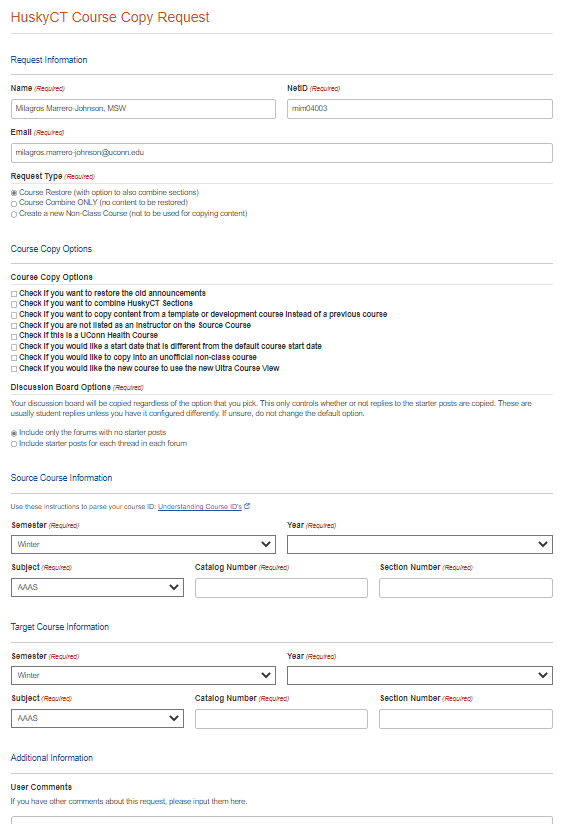 Restore HuskyCT Sections Form
HuskyCT Support
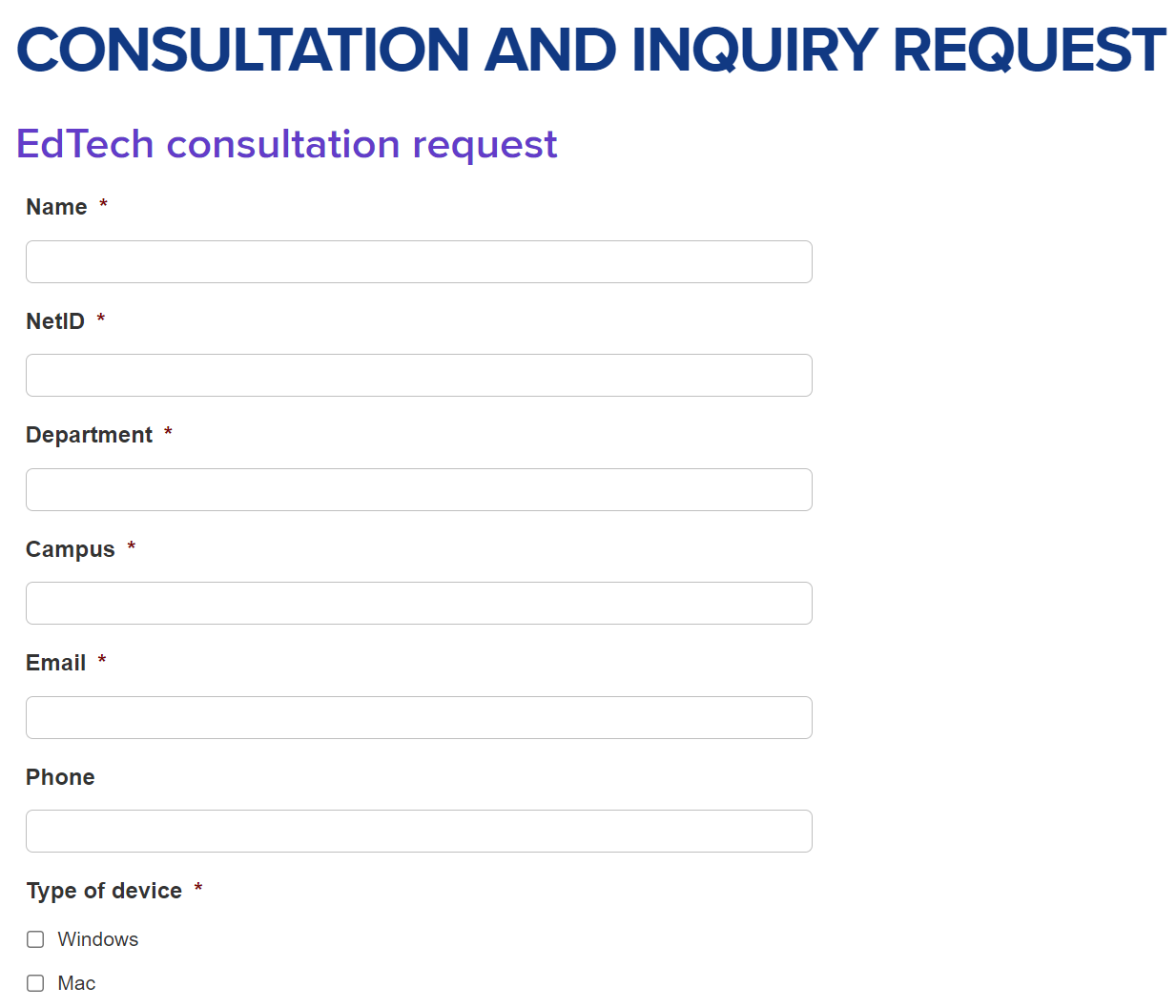 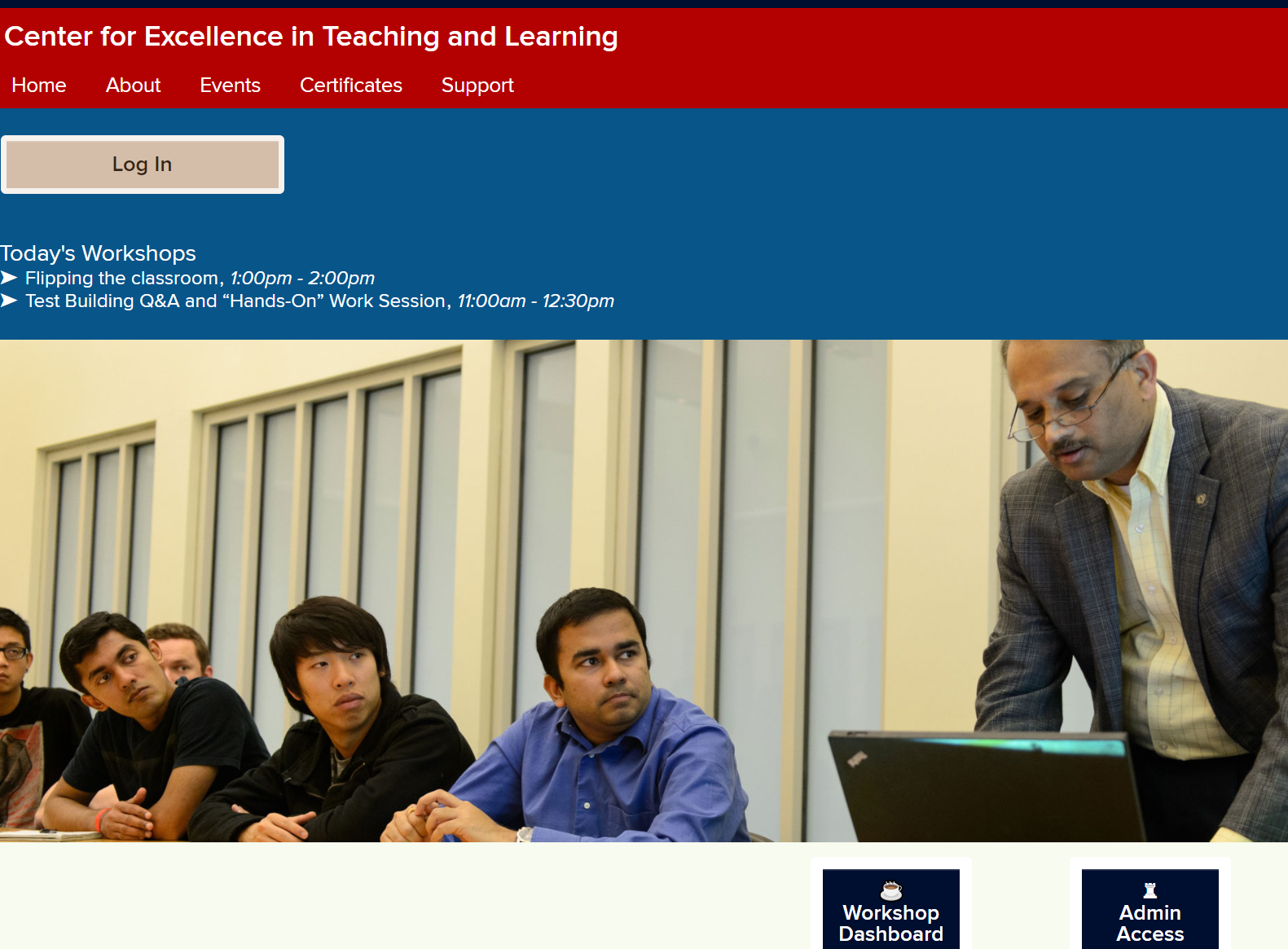 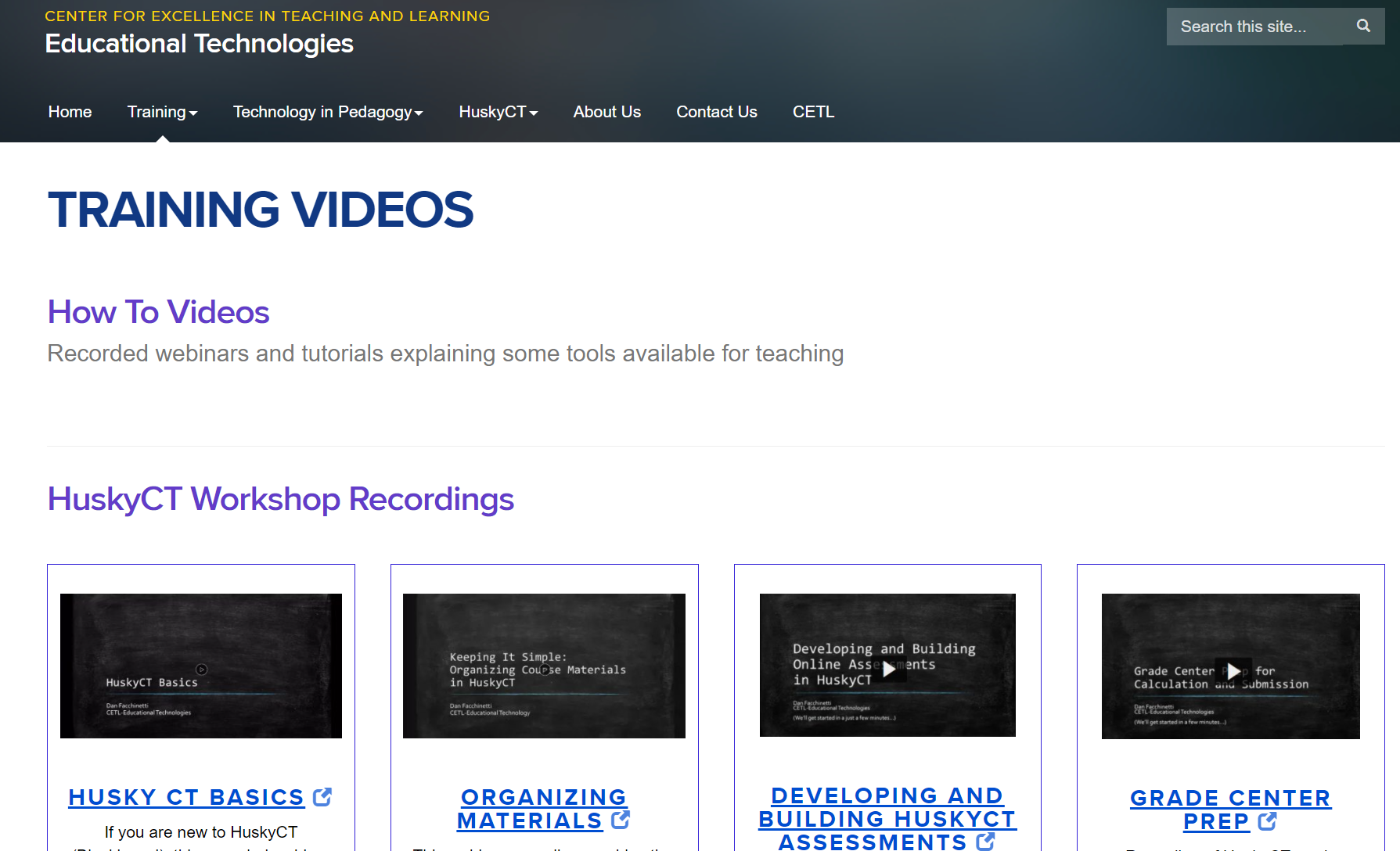 Teaching/Additional Resources
[Speaker Notes: Facing a challenging discussion in class or feel stuck? For support and consultation, please reach out to the relevant Program Director. Additional potential sources of support and guidance may include your teaching group. 
Phare share ideas for workshop topics and feedback to help us build on this initiative.
Please join us for events at the SSW and talk to students about them.]
Contact Information
Questions?
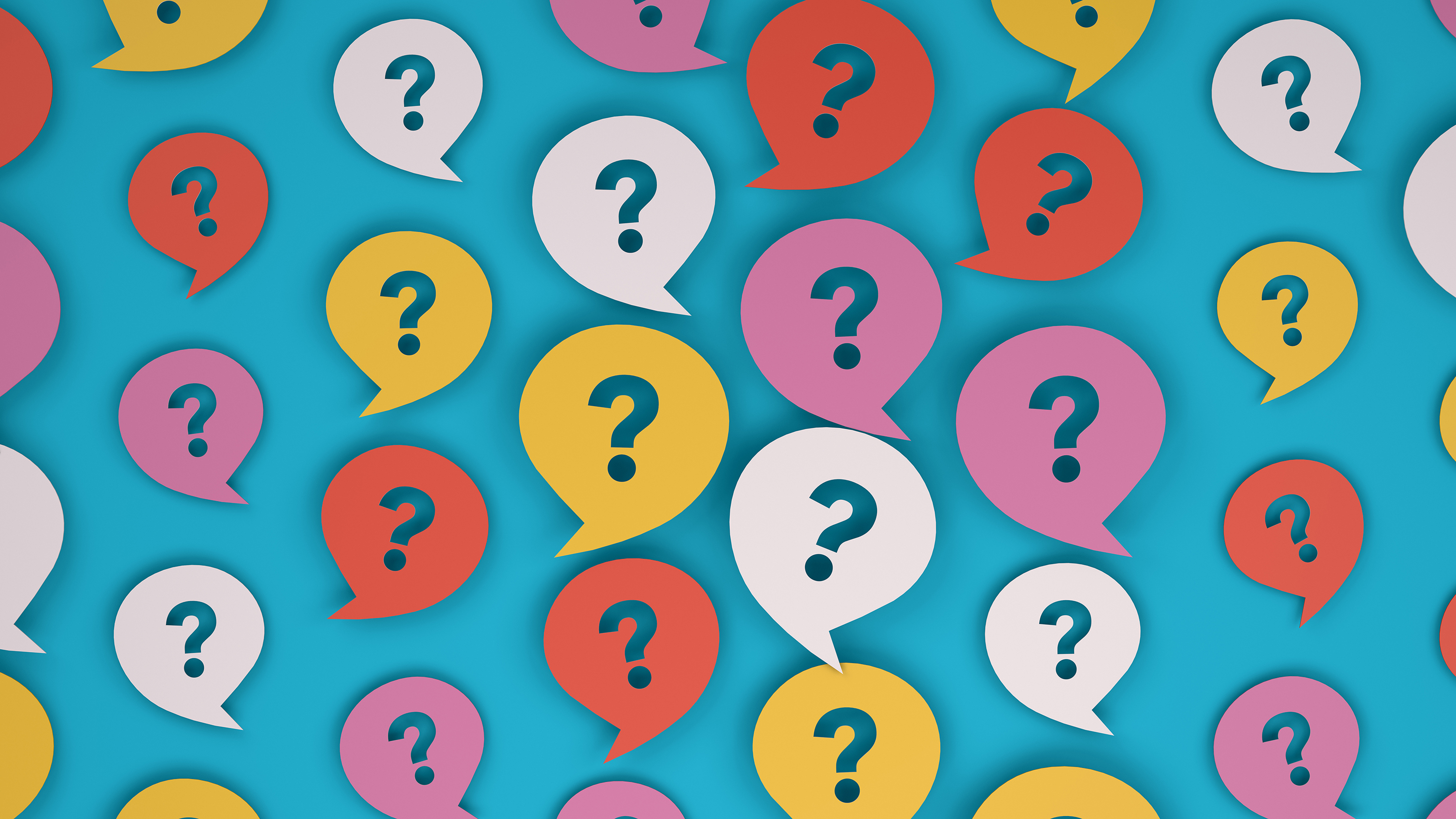 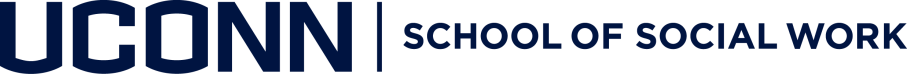